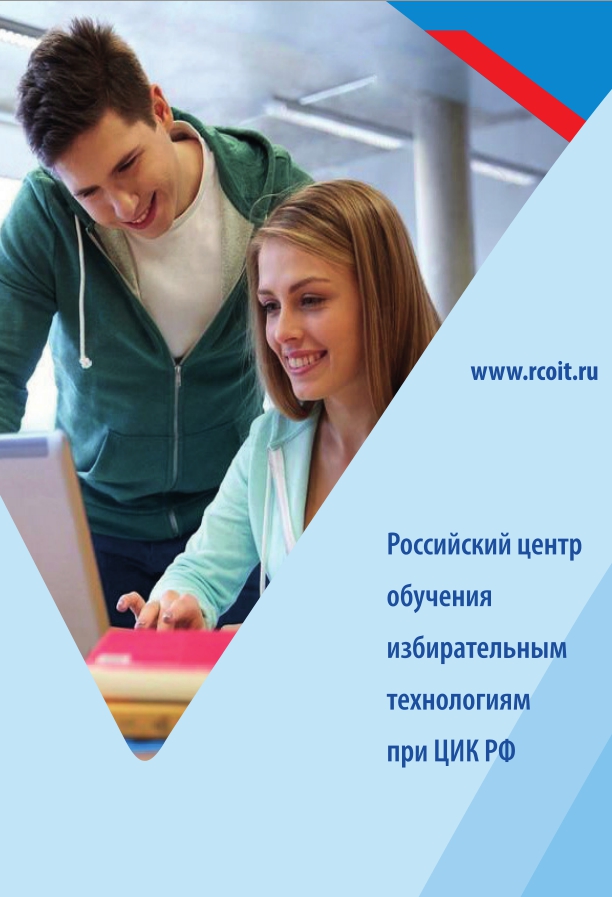 Обучение 
организаторов 
выборов: текущее 
состояние 
и перспективы
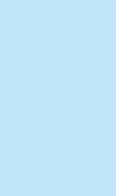 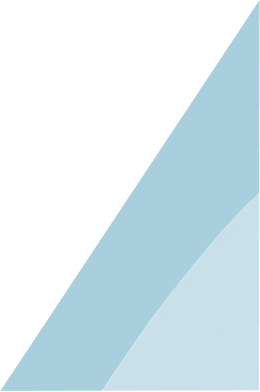 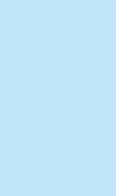 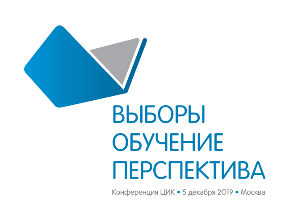 Профессиональные характеристики организаторов выборов
2019 год
2019 год
2019 год
ИКСРФ
УИК
ТИК
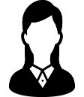 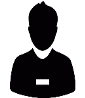 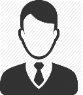 1 140 человек
851 997 человек
27 171 человек
высшее 
образование
85,44 %
78,6 %
54,67 %
юридическое 
образование
55,13 %
18,38 %
4,3%
ученая 
степень
56 человек
3 человека
19 человек
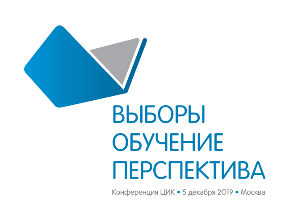 Обучение членов УИК
2018 год
Заместители
председателей 
УИК
Председатели 
УИК
Секретари 
УИК
ВСЕГО ПРОШЛИ ОБУЧЕНИЕ
398 888 человек
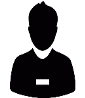 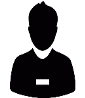 24 921
56 335
52 337
46,82 %
2019 год
20,05 %
28 110
22 676
28 110
170 815 человек
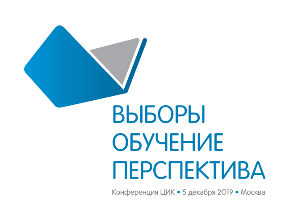 Прохождение тестирования членами УИК
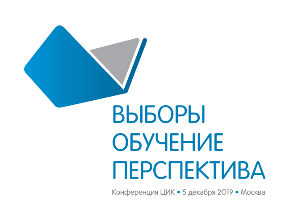 Процент от числа обученных в каждой категории,
которые прошли тестирование, набрав от 50 % до 90 % правильных ответов
Направления, по которым отмечается недостаточный уровень профессиональных знаний членов комиссий
(по результатам анализа обращений, поступивших в ЦИК России)
Преодоление конфликтных 
ситуаций
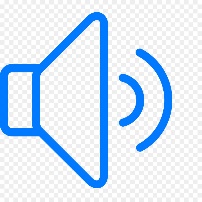 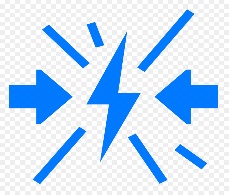 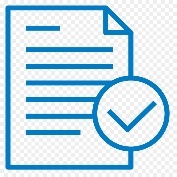 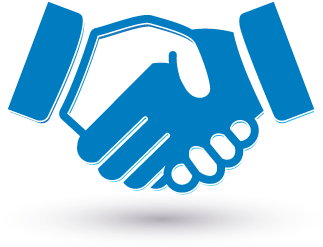 Обеспечение гласности и прозрачности подсчета голосов
Взаимодействие с наблюдателями, членами комиссий с правом решающего и совещательного голоса
Прием документов для выдвижения и регистрации кандидатов
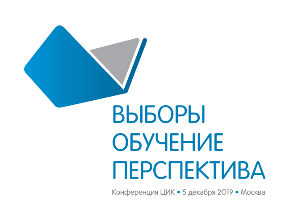 Печатные обучающие материалы 
ЦИК России за 2016  ̶  2019 годы
2019
2018
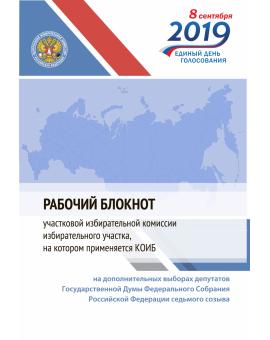 2017
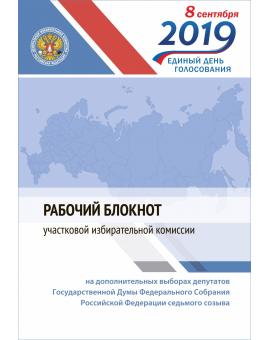 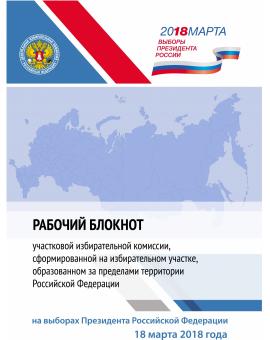 2016
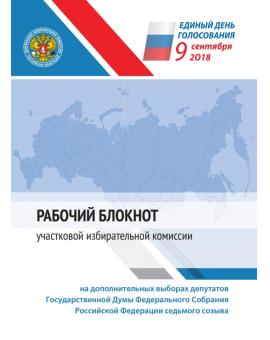 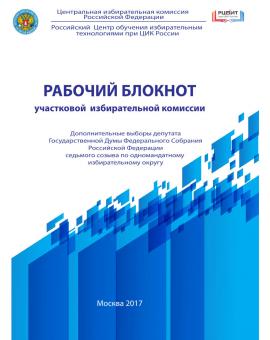 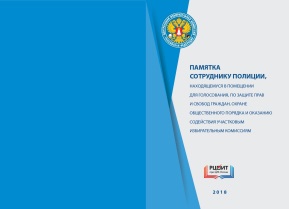 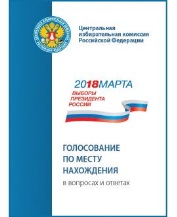 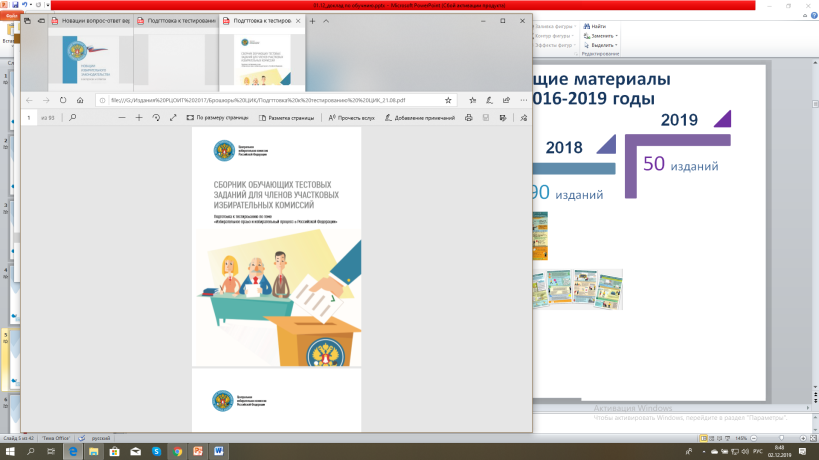 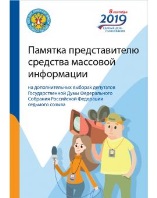 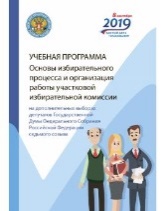 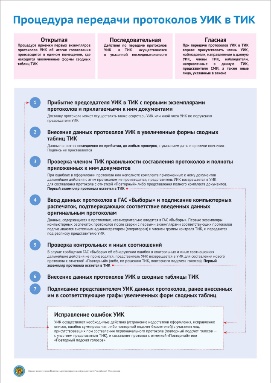 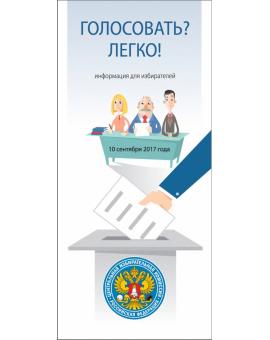 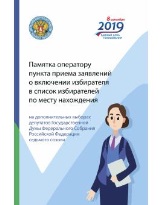 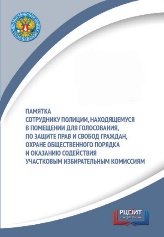 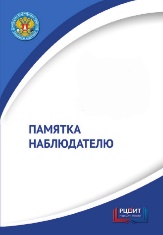 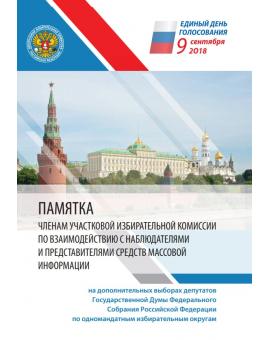 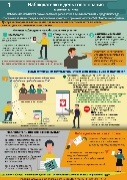 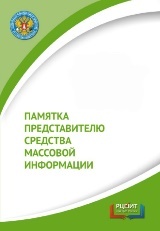 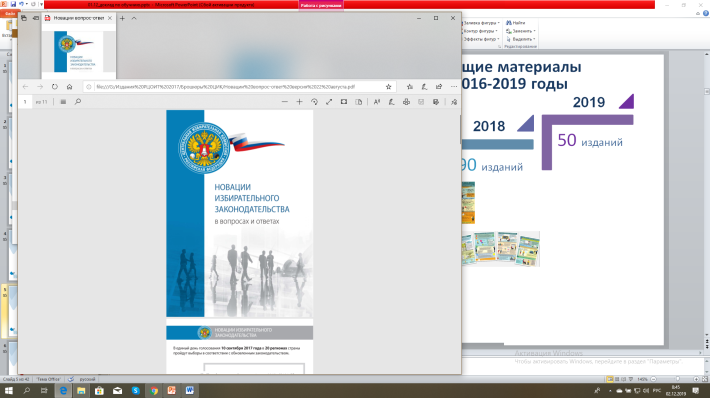 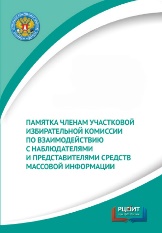 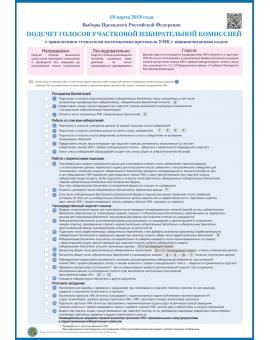 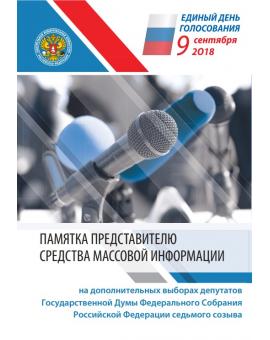 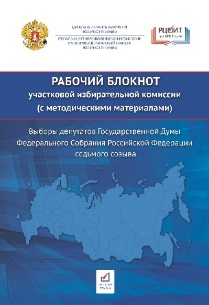 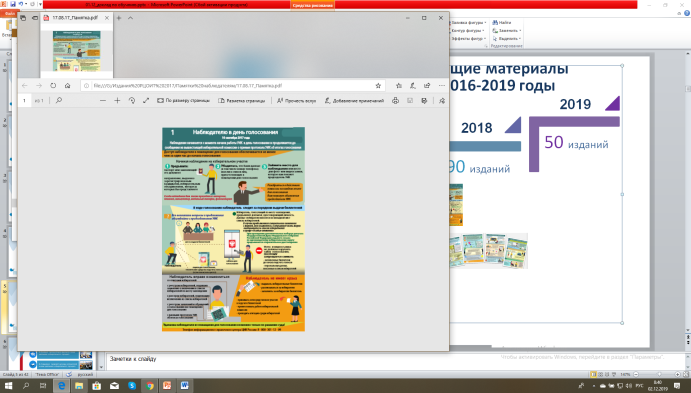 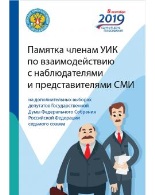 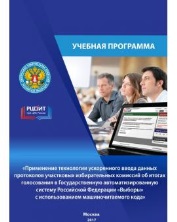 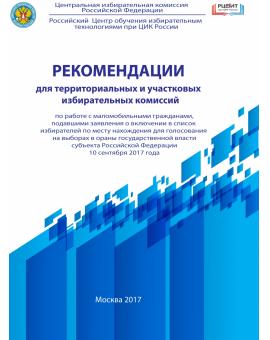 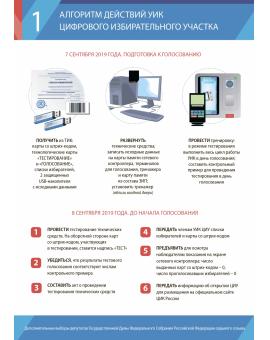 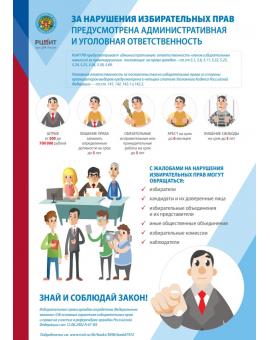 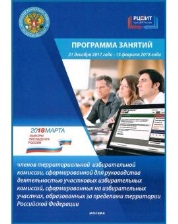 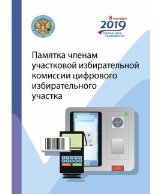 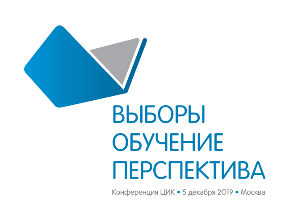 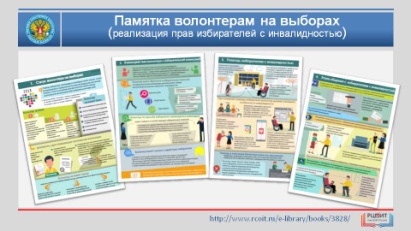 Обучающие фильмы и видеоролики, 2016 год
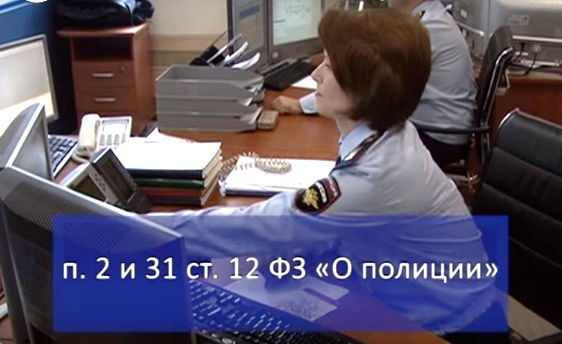 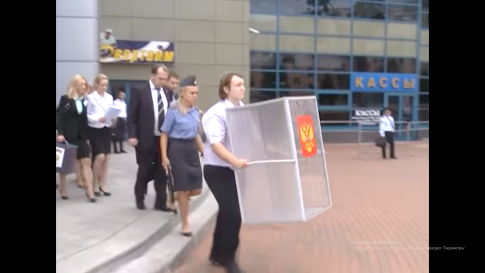 Взаимодействие избирательных комиссий с правоохранительными органами в обеспечении избирательных прав граждан
Хронометраж 30 минут
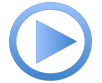 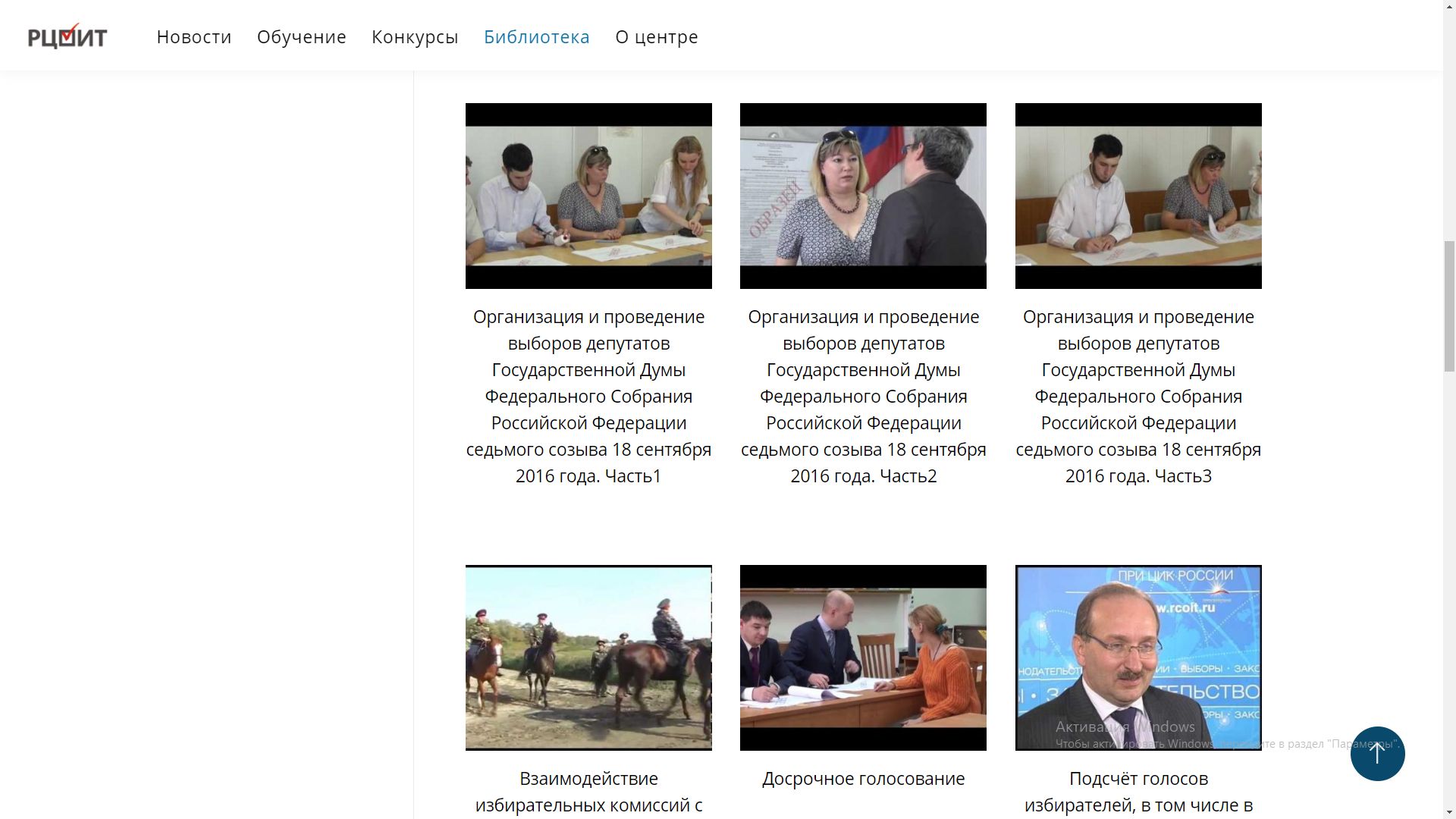 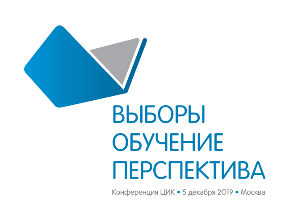 Организация и проведение выборов депутатов Государственной Думы Федерального Собрания Российской Федерации седьмого созыва 18 сентября 2016 года
Хронометраж 125 минут
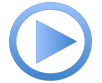 Обучающие фильмы и видеоролики, 2018 год
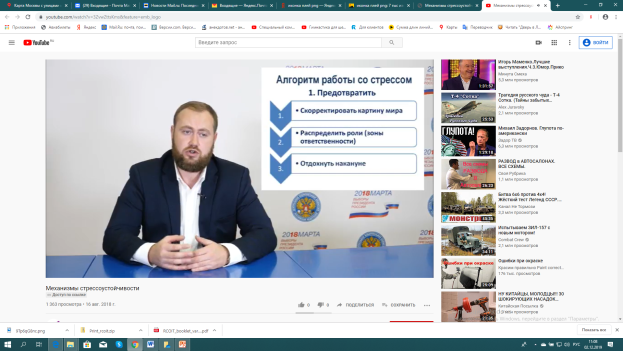 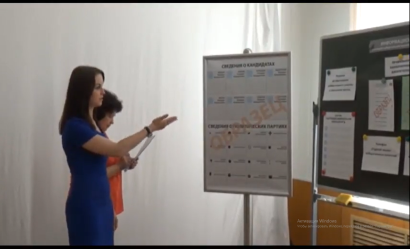 Организация и работа УИК на выборах Президента 
Российской Федерации 
Хронометраж 40  минут
Механизмы стрессоустойчивости 
на избирательном участке
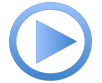 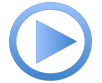 Хронометраж 40  минут
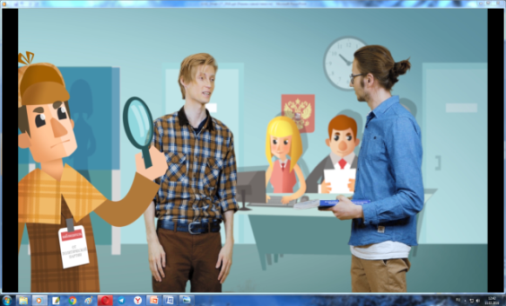 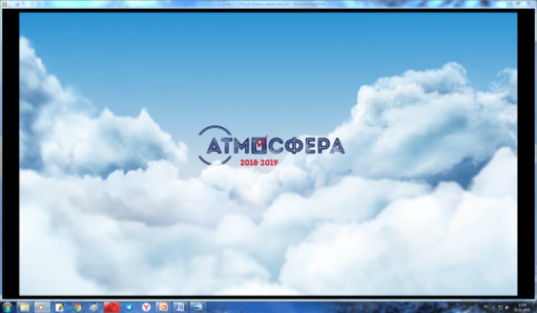 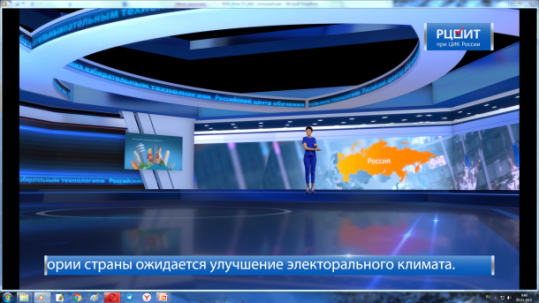 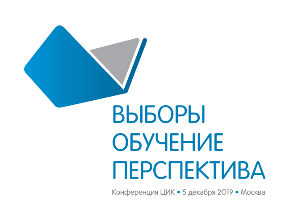 Атмосфера
История выборов
Включайся!
Три серии информационно-разъяснительных видеороликов
Хронометраж 30 минут
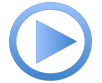 Обучающие фильмы и видеоролики, 2019 год
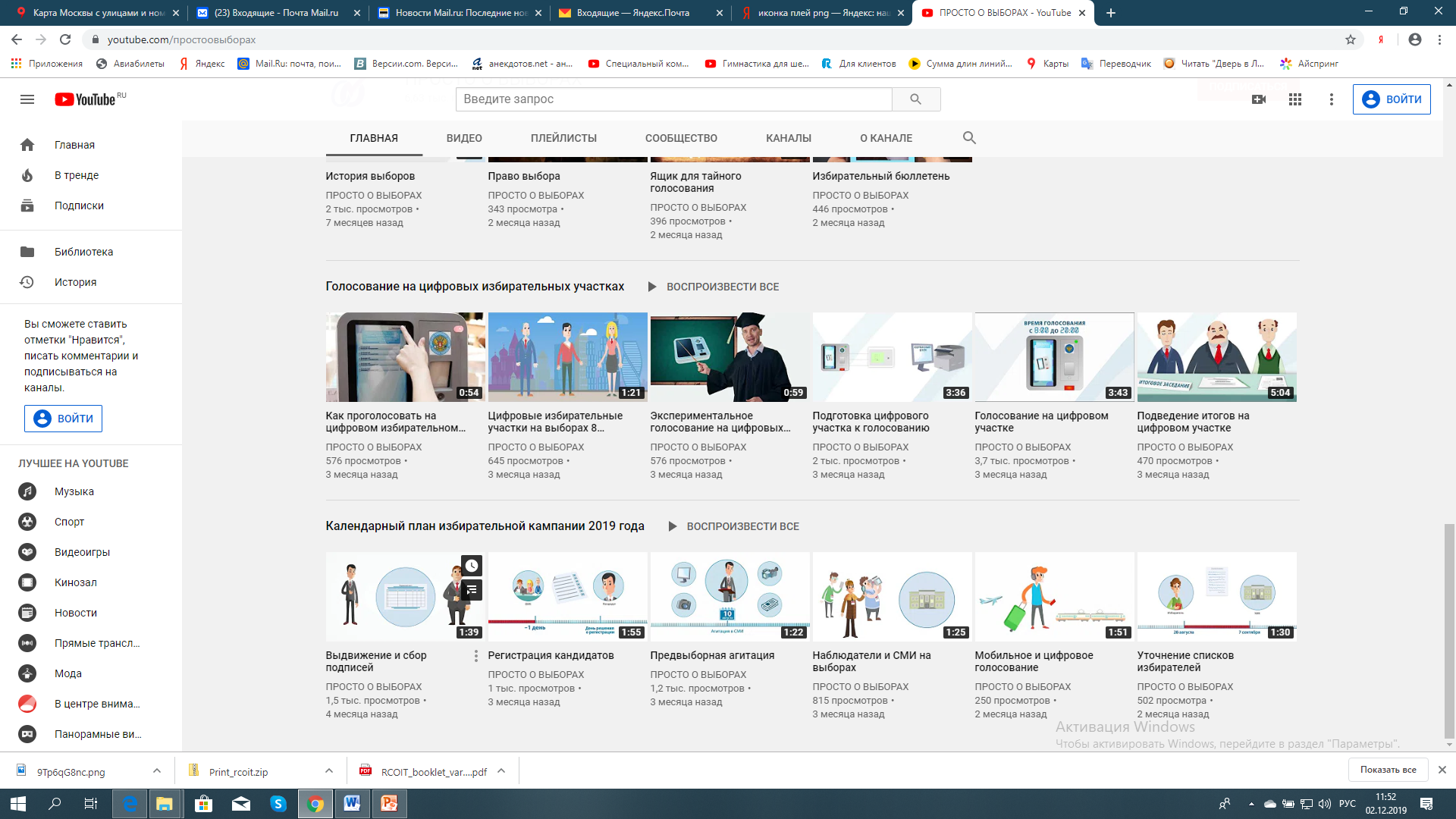 Цифровой избирательный участок
Хронометраж 16 минут
Голосование вне помещения для голосования
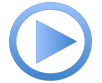 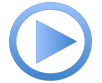 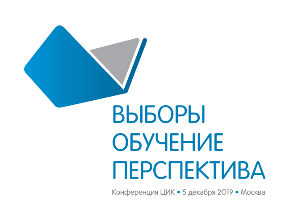 Работа УИК со списками избирателей
Календарный план выборов
Хронометраж 12 минут
Подсчет голосов. Типичные ошибки
Выдача заверенных копий протокола УИК
Передача протокола из УИК в ТИК
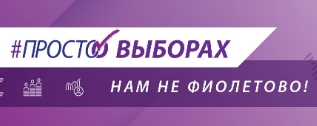 Канал РЦОИТ при ЦИК России
60 актуальных видеоматериалов
135 000 просмотров
6 628 подписчиков
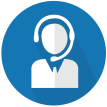 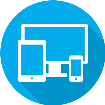 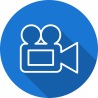 Учебные  фильмы
Репортажи
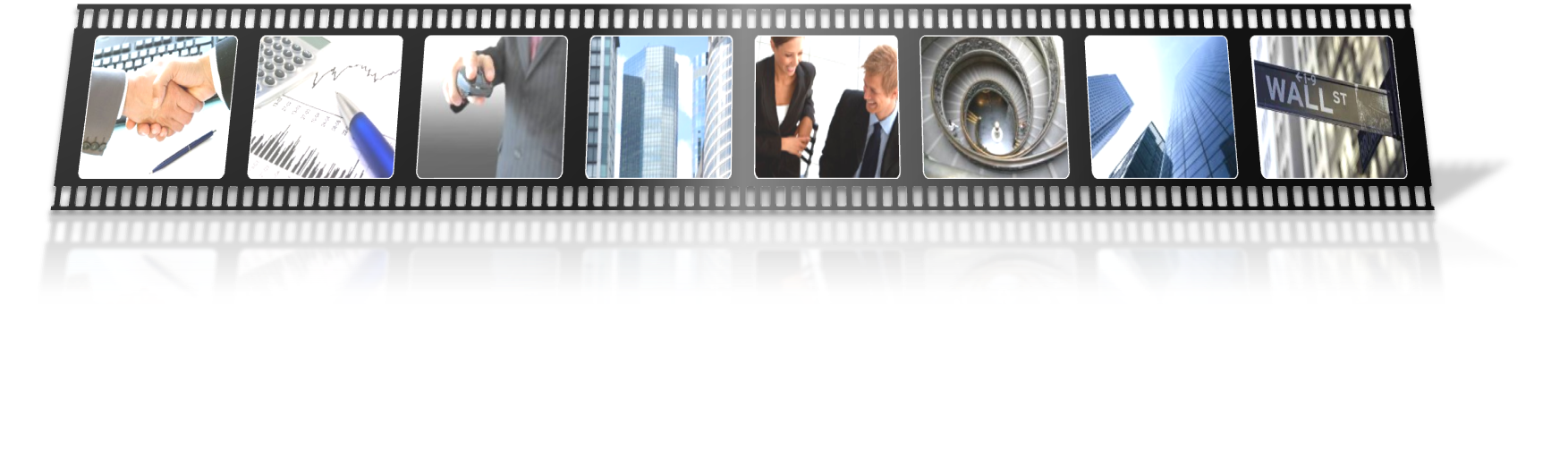 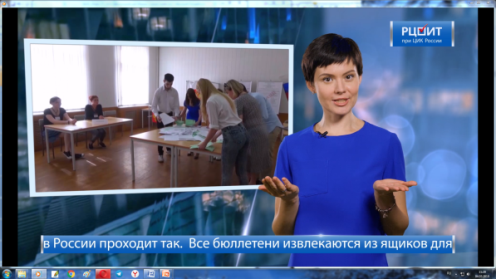 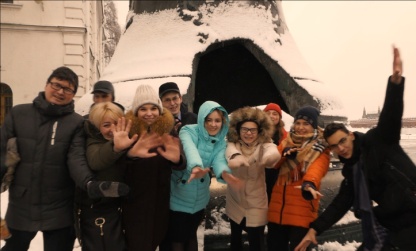 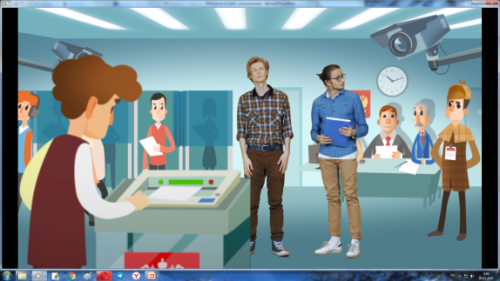 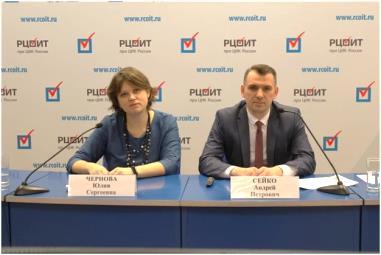 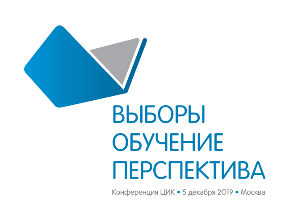 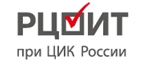 Информационные ролики
Вебинары
Обучающие интернет-порталы ИКСРФ
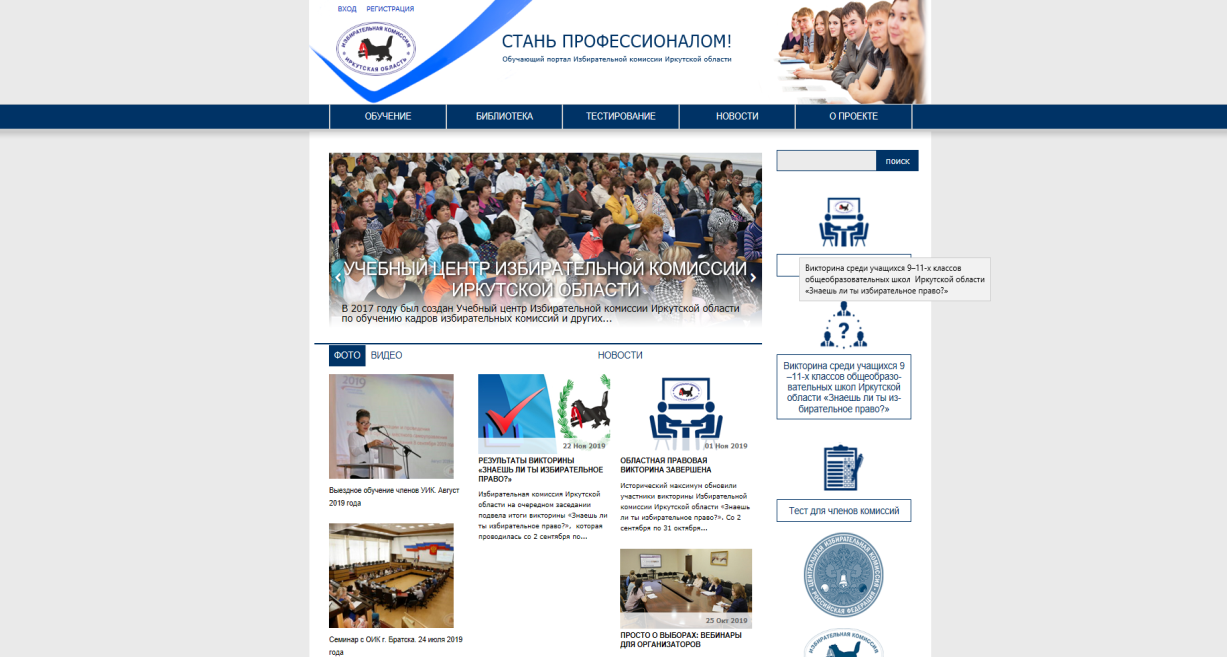 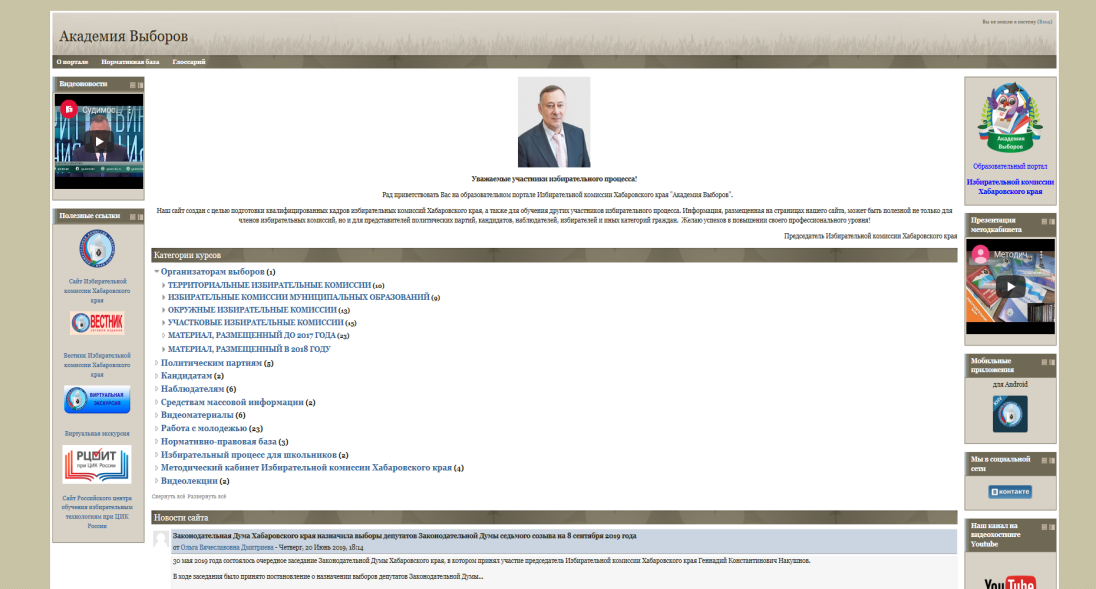 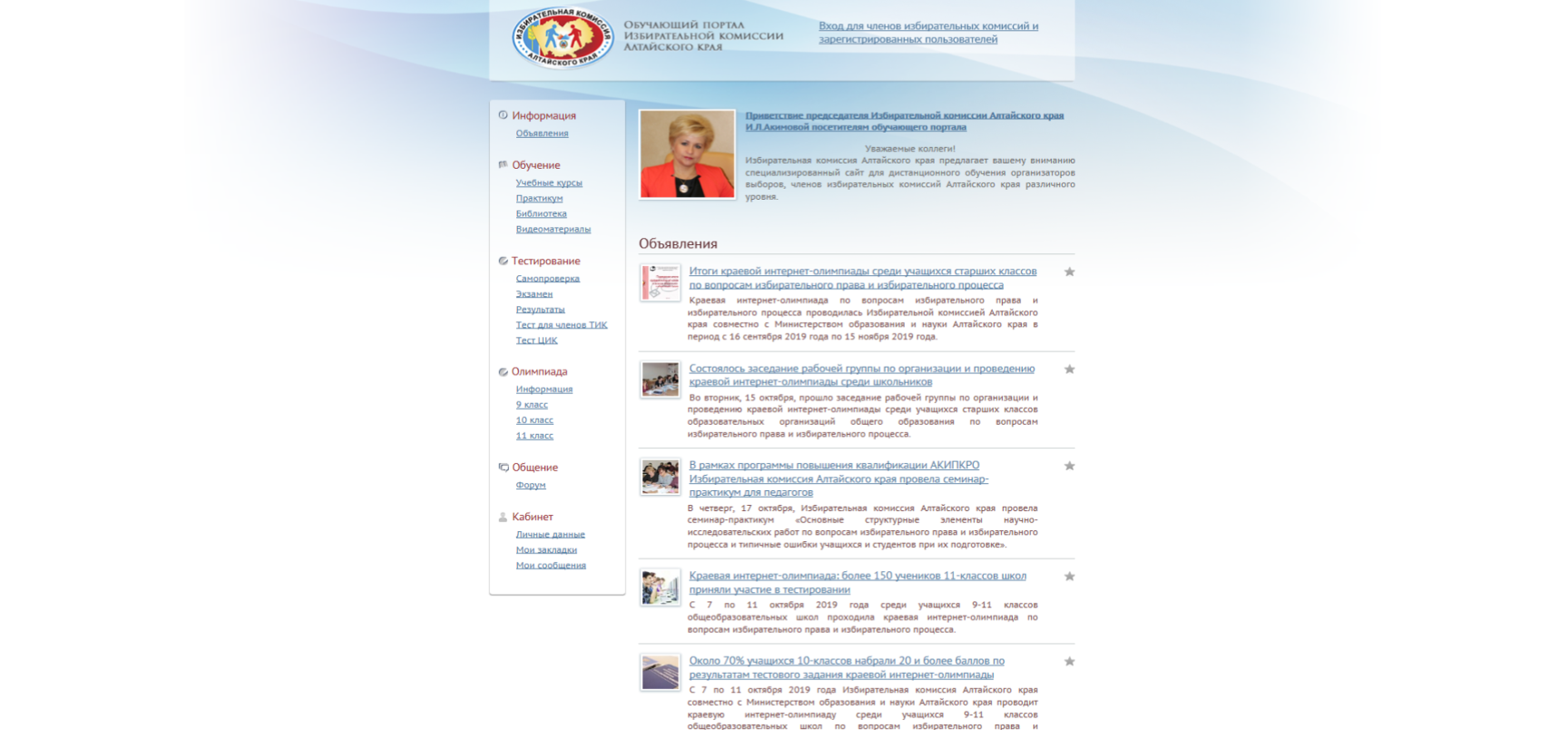 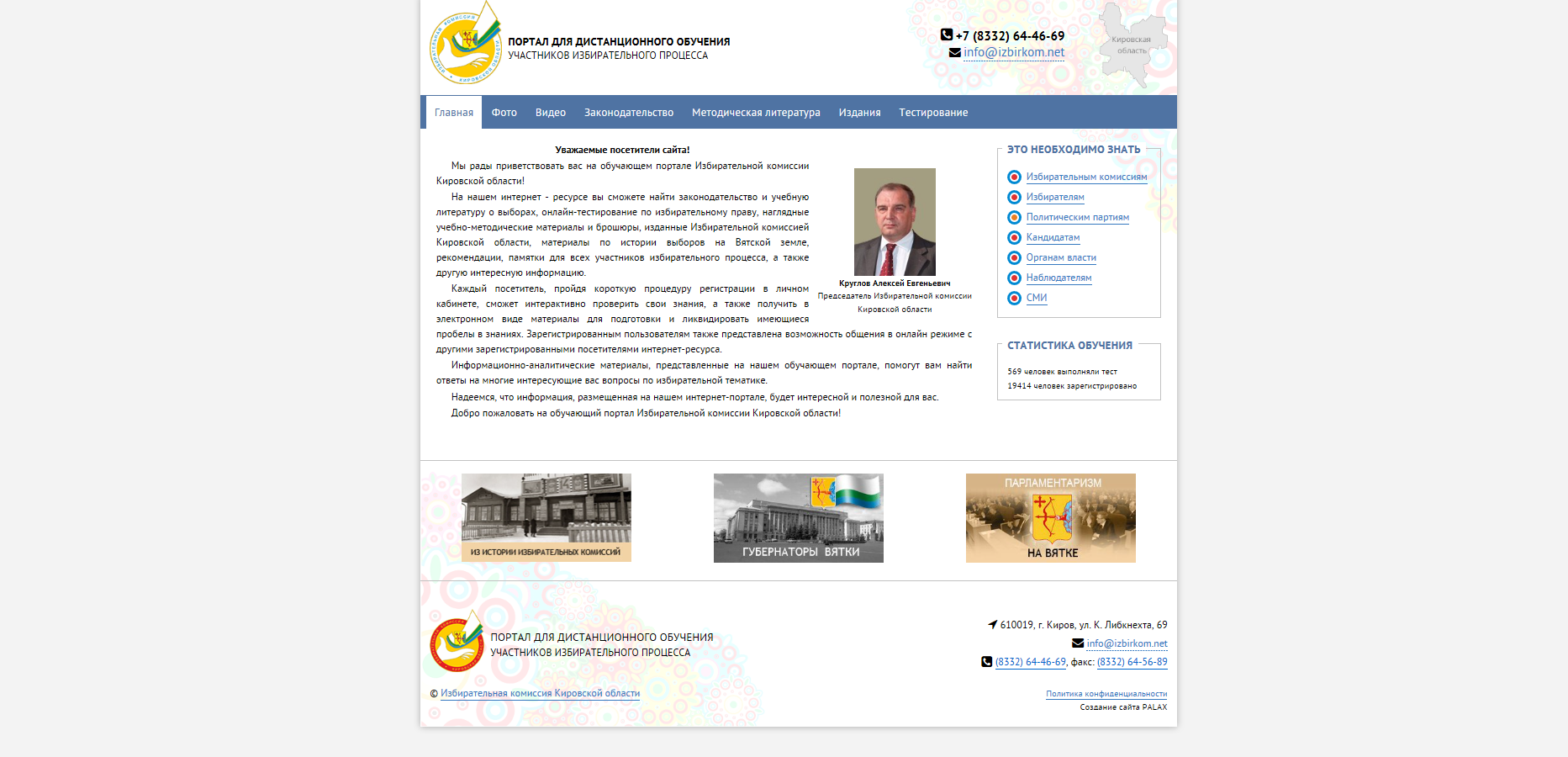 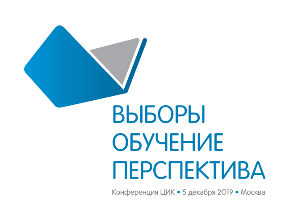 Обучающие мобильные приложения ИКСРФ
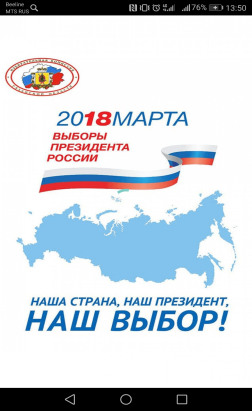 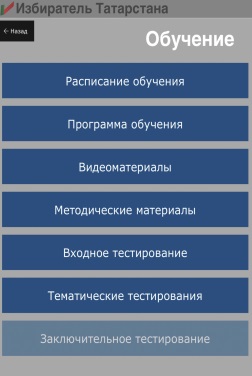 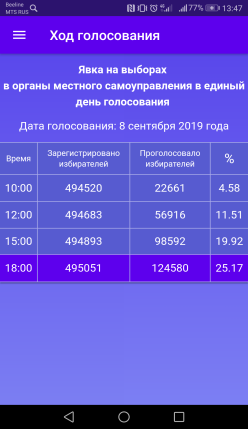 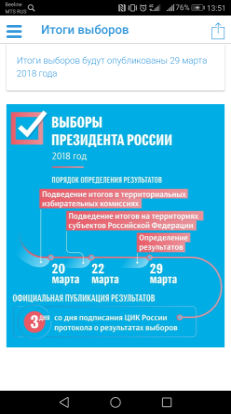 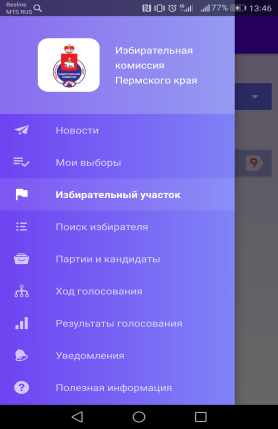 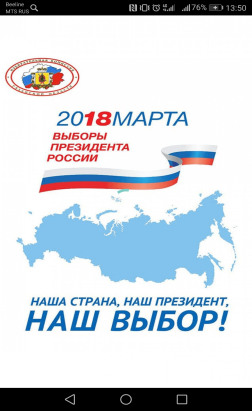 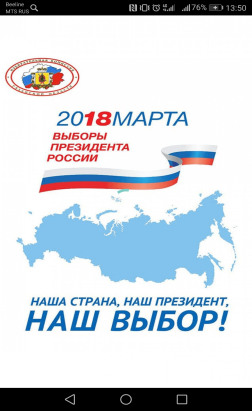 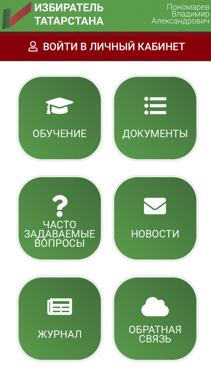 Республика Татарстан
Рязанская область
Пермский край
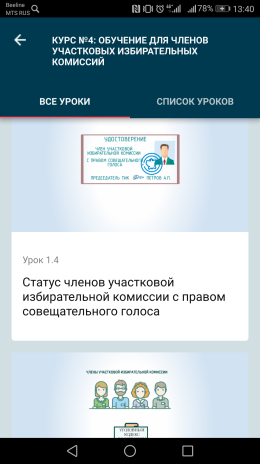 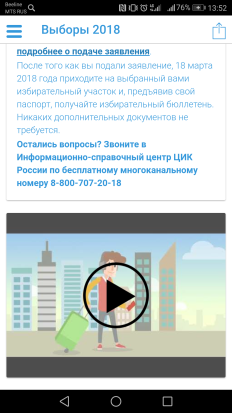 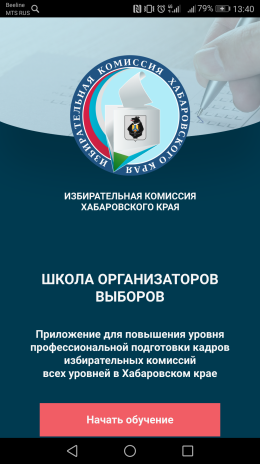 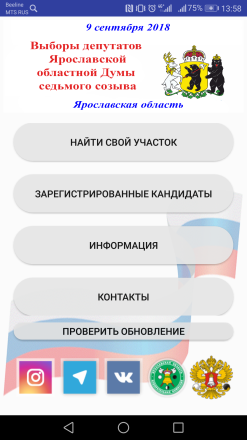 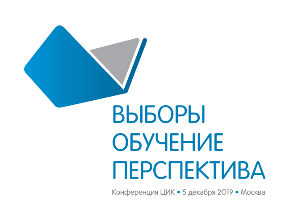 Ярославская область
Хабаровский край
Обучение наблюдателей и иных участников избирательного процесса
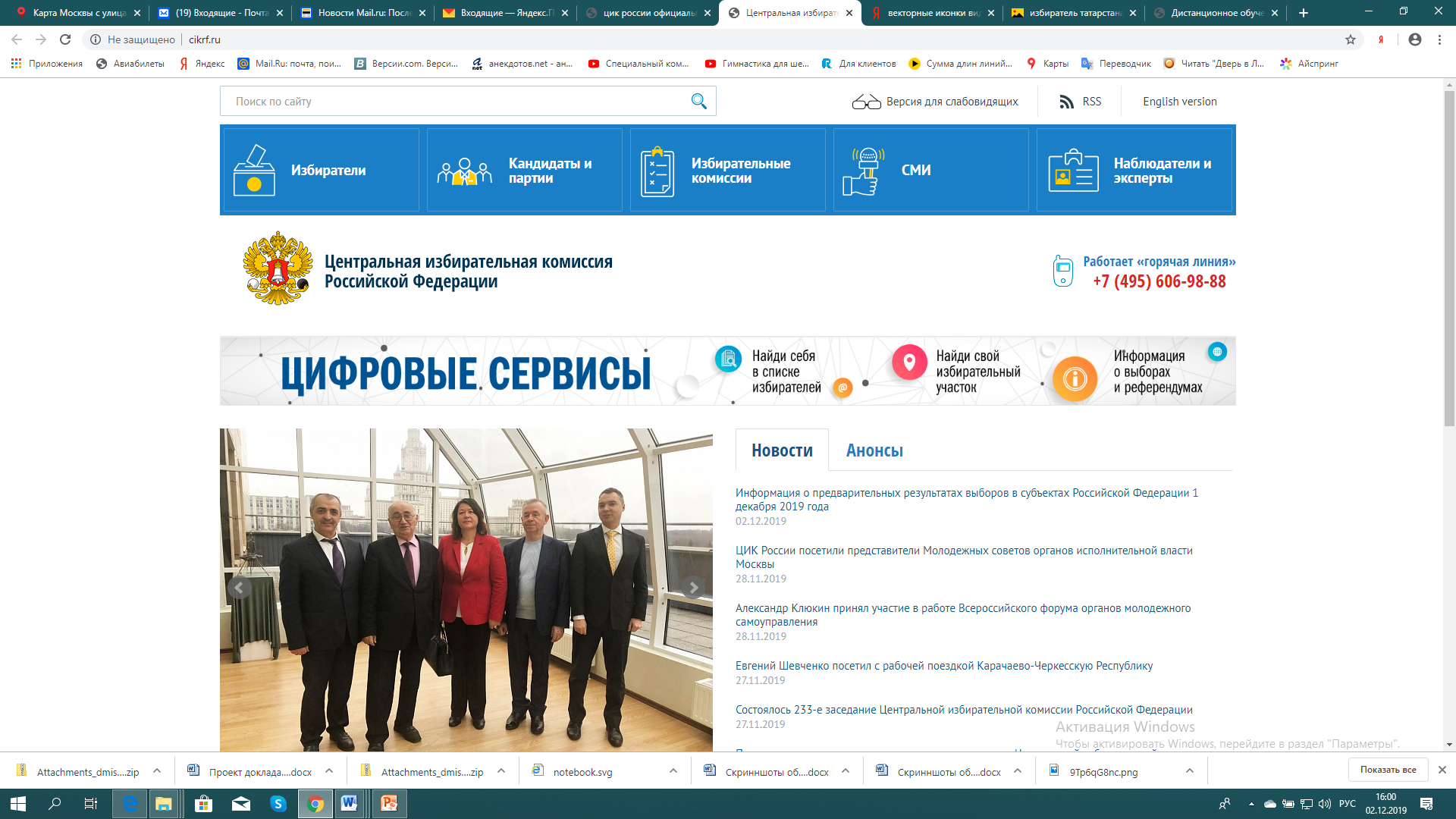 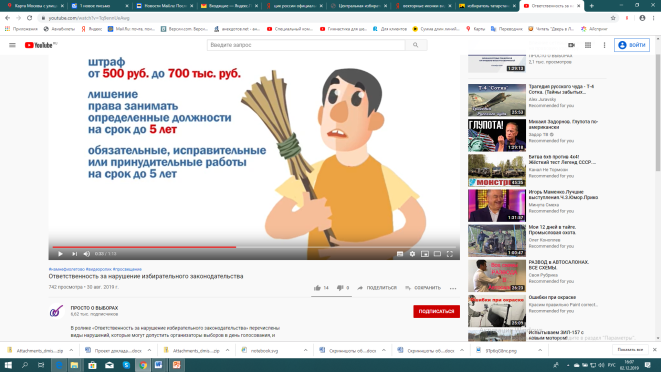 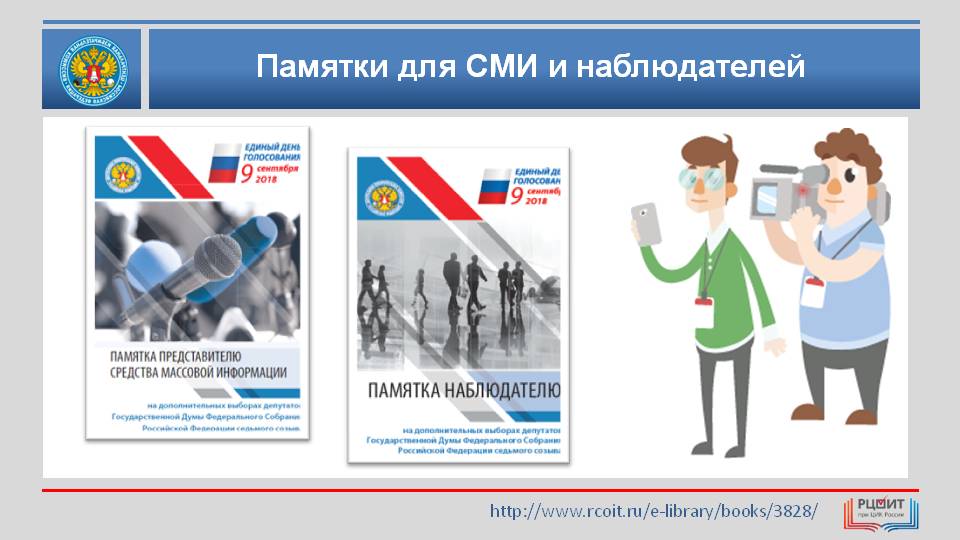 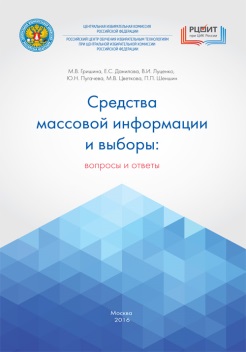 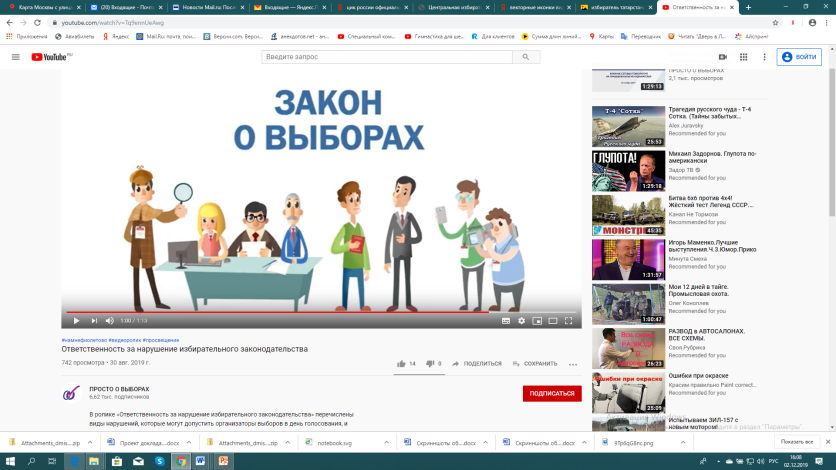 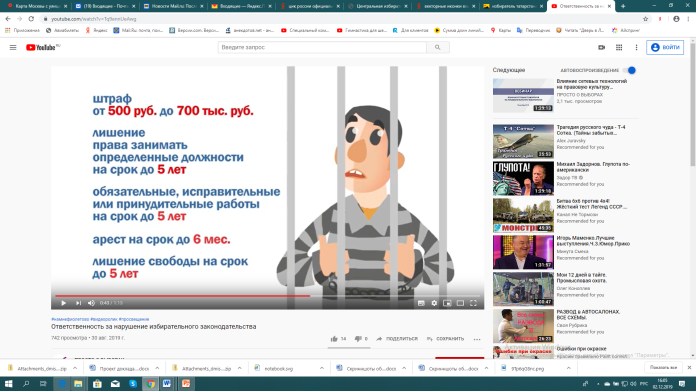 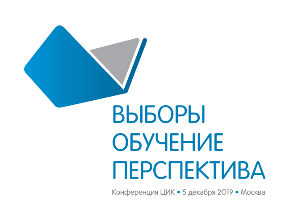 Информационные, разъяснительные и обучающие материалы на сайтах ЦИК России и РЦОИТ при ЦИК России
Обучение наблюдателей и иных участников избирательного процесса
Информационные, разъяснительные  и обучающие материалы на сайтах ИКСРФ
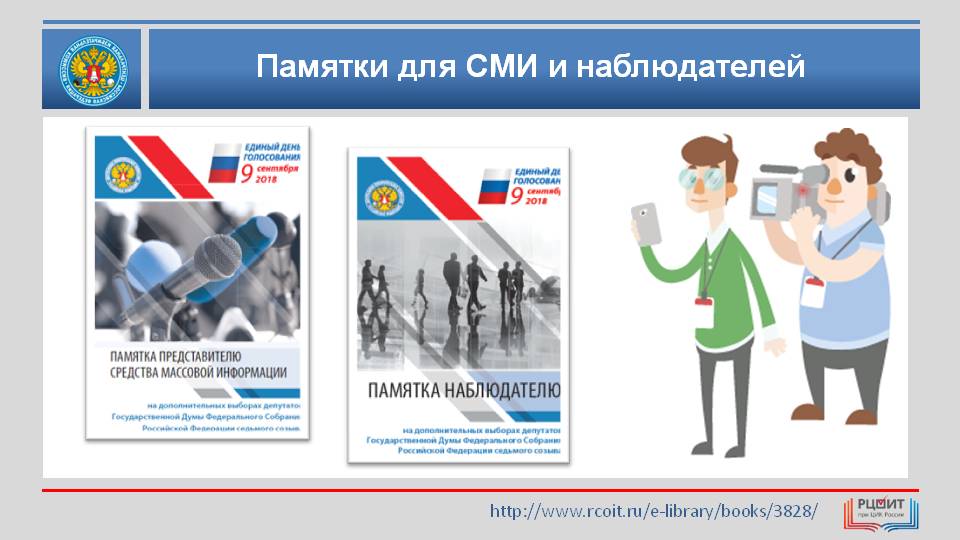 Ссылки на обучающие и разъяснительные матералы ЦИК России, 
РЦОИТ при ЦИК России
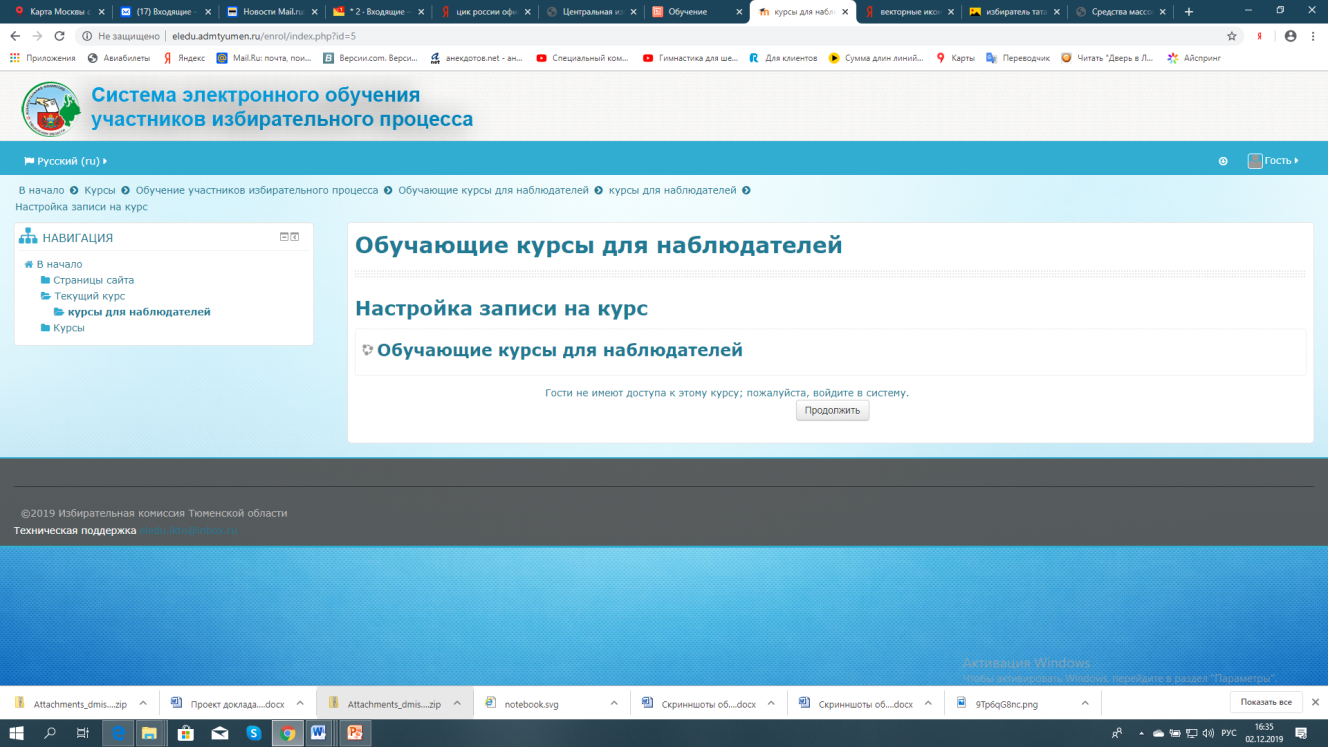 Дистанционное обучение предлагается на сайтах избирательных комиссий Хабаровского и Пермского краев, Иркутской, Кировской, Тюменской областей и других
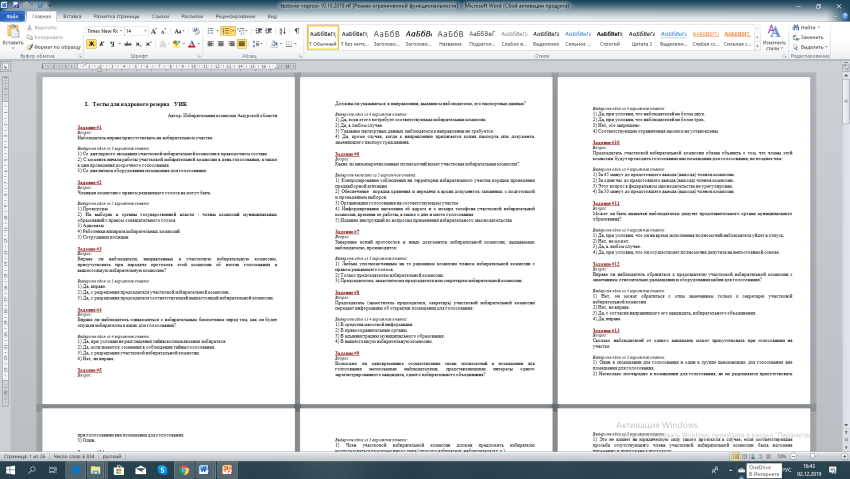 Для контроля знаний наблюдателей,  представителей СМИ, сотрудников полиции, кандидатов собственные тесты есть на сайтах двух избирательных комиссий  − Кировской области и Еврейской автономной области
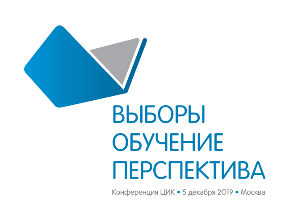 Опыт взаимодействияс образовательными организациями
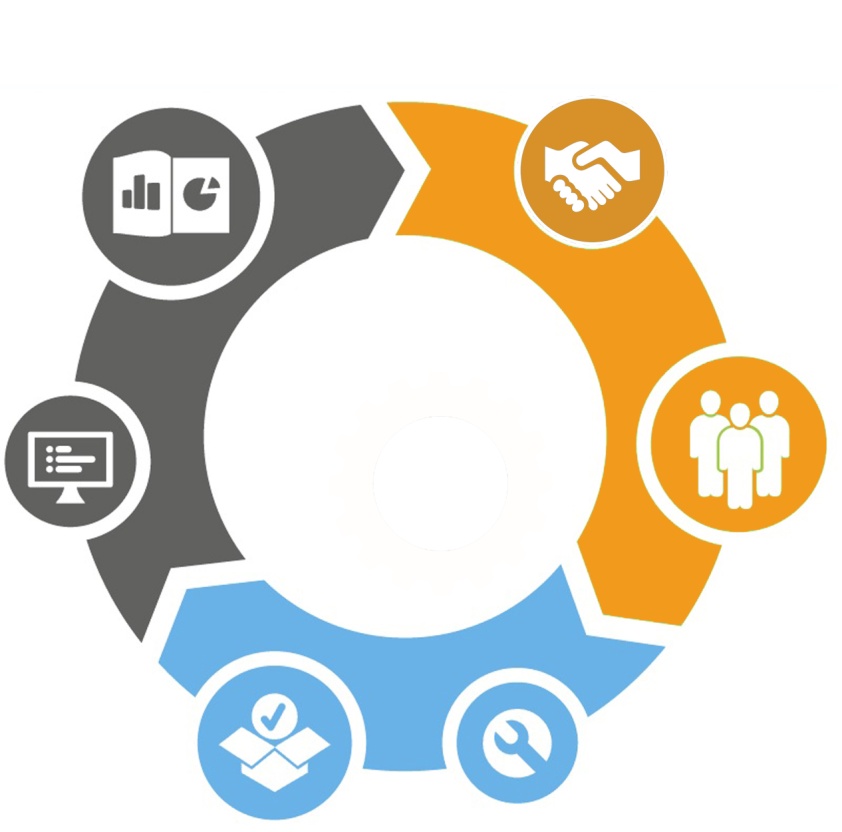 Разработка учебно-методических 
материалов для организаторов выборов и иных участников избирательного процесса
Привлечение профессорско-преподавательского состава для проведения обучающих мероприятий
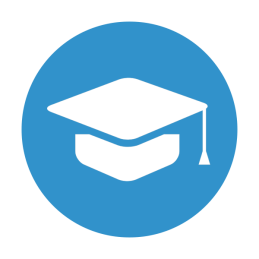 Проведение курсов повышения квалификации для организаторов выборов
Использование порталов дистанционного обучения образовательных организаций
Предоставление базы образовательных организаций высшего образования для обучающих мероприятий
Функционирование на базе образовательных организаций учебных центров; техническая и методическая помощь
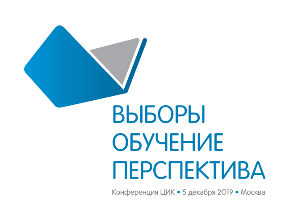 Задачи центров избирательного 
права и процесса
Участие в подготовке проектов учебно-методических материалов и программ обучения и повышения электоральной культуры;
экспертная оценка проектов нормативных правовых актов по вопросам выборов и референдумов
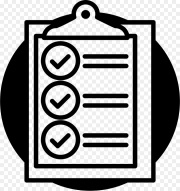 Формирование у граждан интереса и доверия к выборам, повышение их правовой и политической культуры;
разработка новых форм деятельности избирательных комиссий по развитию электоральной активности избирателей
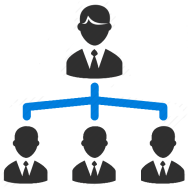 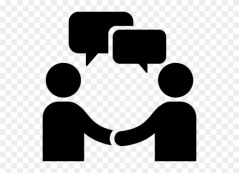 Оказание содействия избирательным комиссиям субъектов Российской Федерации в организации и проведении мероприятий по обучению организаторов выборов и иных участников избирательного процесса
Центры избирательного права и процесса созданы при образовательных организациях высшего образования юридического профиля в 19 субъектах Российской Федерации при методической и организационной поддержке избирательных комиссий субъектов Российской Федерации
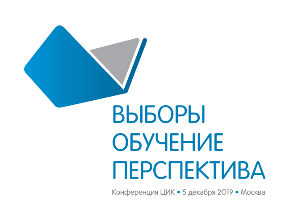 Профессиональное обучение 
организаторов выборов
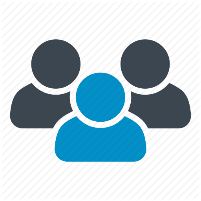 Профессиональное обучение − систематические действия с целью совершенствования своих знаний, навыков, оценок и развития отношений с окружающими для того, чтобы адекватно выполнять профессиональные задачи
Модель непрерывного образования
Особенности взрослых обучающихся
создание единого образовательного пространства избирательных комиссий
обновление учебных курсов в соответствии с изменениями, вносимыми в избирательное законодательство
сокращение перерывов в обучении
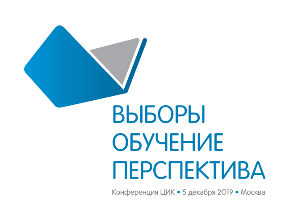 Особенности дистанционного обучения
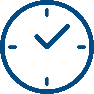 Экономия времени (не требуется ездить к месту учебы)
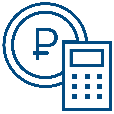 Снижение затрат на проведение обучения
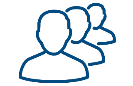 Увеличение количества одновременно обучающихся
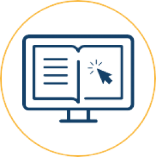 Доступ к электронным библиотекам и базам
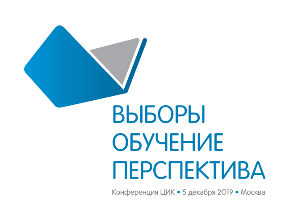 Соотношение форм обучения в дистанционном курсе
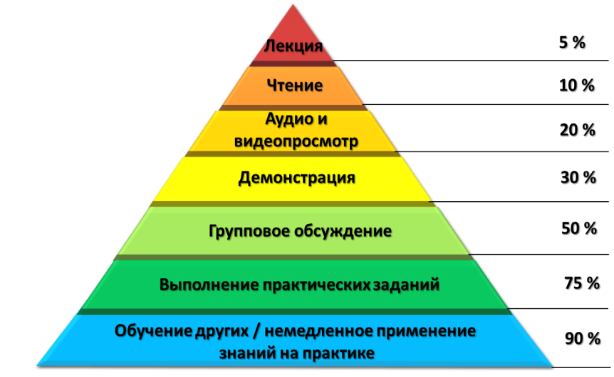 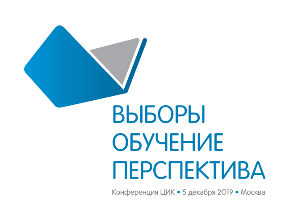 Полноценный курс дистанционного образования не только предоставляет программу лекций, 
но и организует процесс обучения таким образом, чтобы обеспечить максимальное вовлечение и погружение обучающихся в образовательный  процесс и дальнейшее самообразование
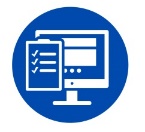 Социологическое исследование 
системы обучения избирательных комиссий
20 регионов 
России
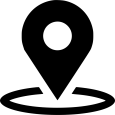 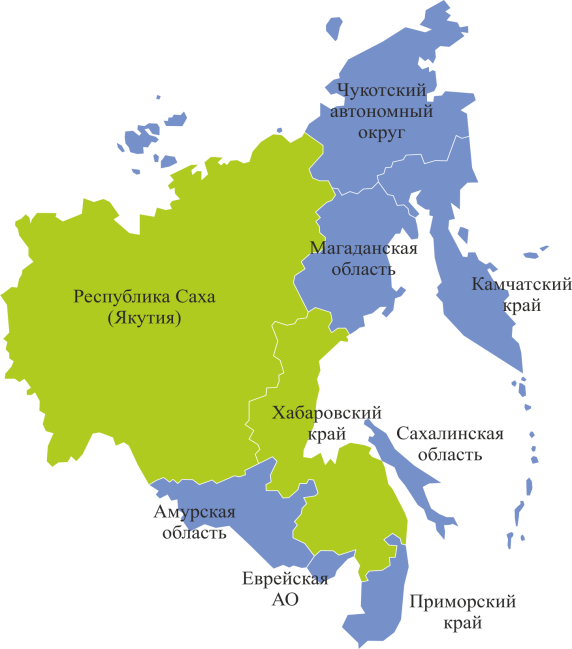 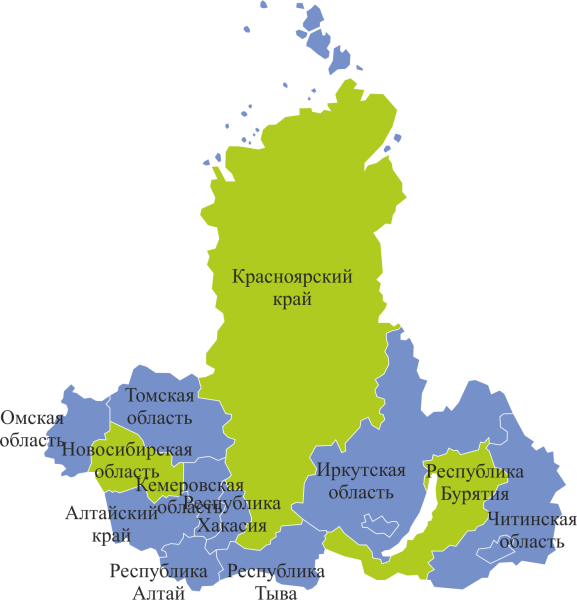 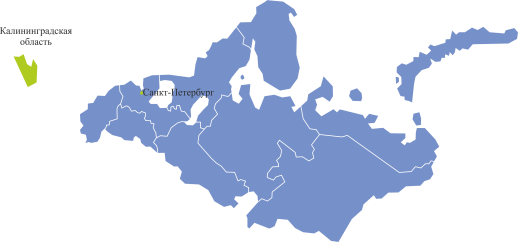 Всего 
опрошено:
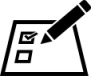 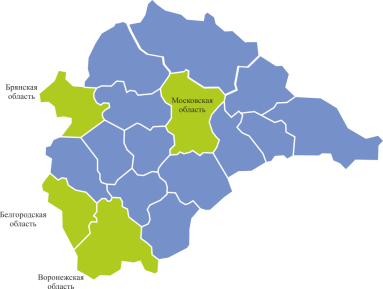 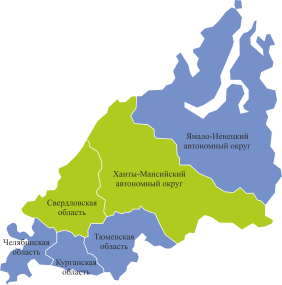 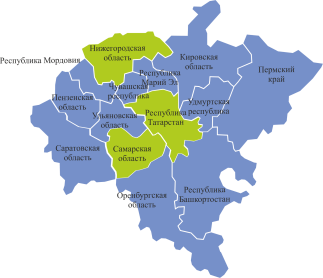 686 
членов ТИК
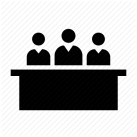 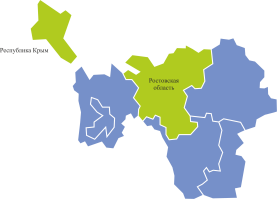 1723
 члена УИК
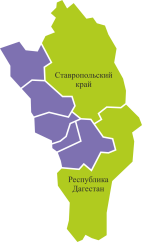 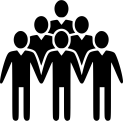 440 
экспертов
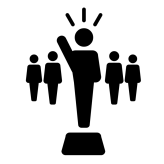 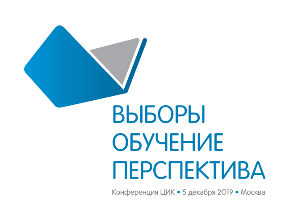 Базовые знания и навыки
Программа-минимум  обеспечит нижний порог
знаний и навыков для всех организаторов выборов
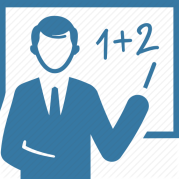 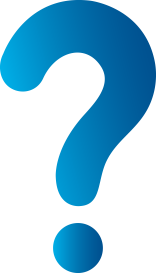 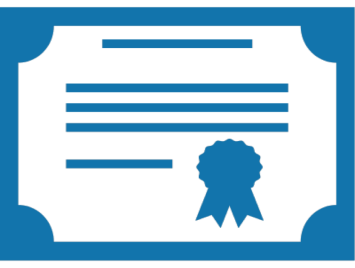 Прохождение обучения по вопросам избирательного права и избирательного процесса должно стать обязательным условием работы в избирательной комиссии любого уровня
Дистанционные методы обучения более доступныи содержат дисциплинирующий  фактор
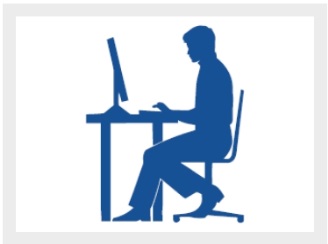 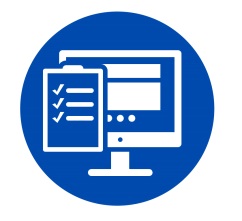 Обязательное прохождение тестирования, возможно, 
в сочетании с очной беседой
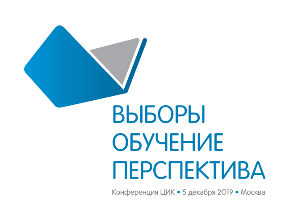 Направления совершенствования работы 
по обучению организаторов выборов
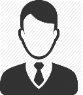 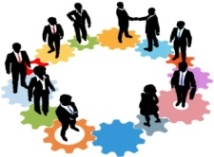 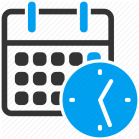 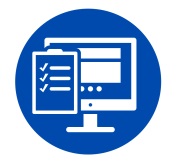 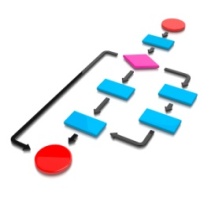 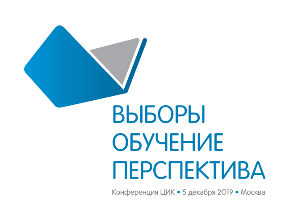 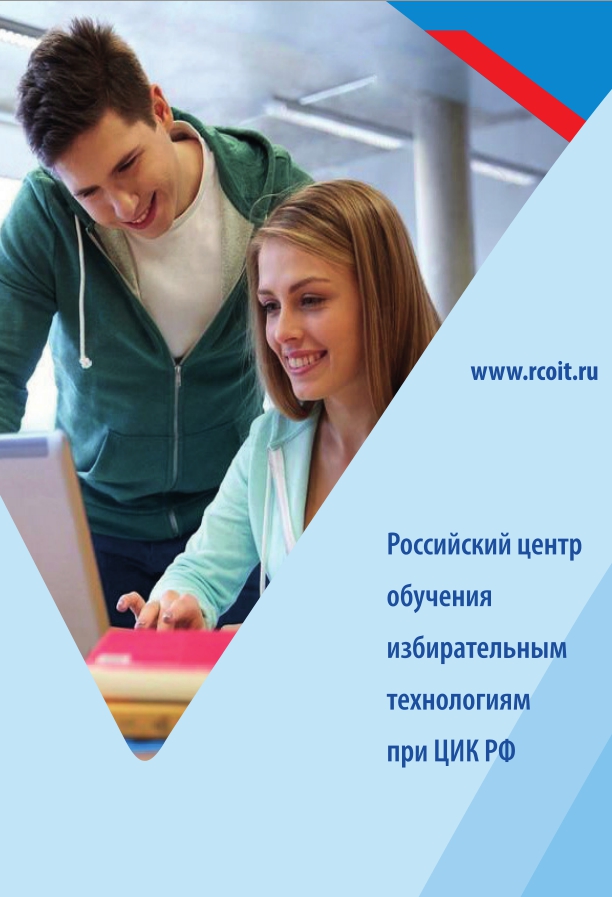 Обучение 
организаторов 
выборов: текущее 
состояние 
и перспективы
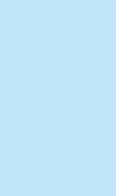 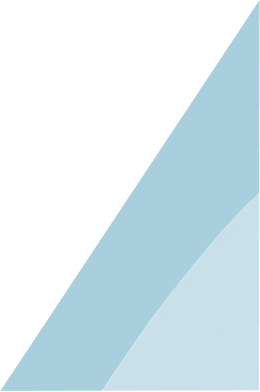 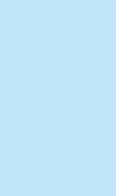 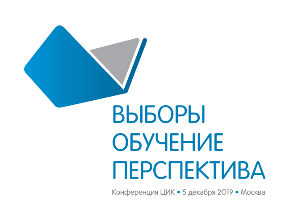